He2 2011 - 2015
Farewell
Mr Yusuf Ari
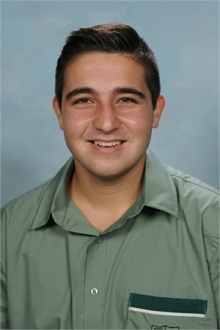 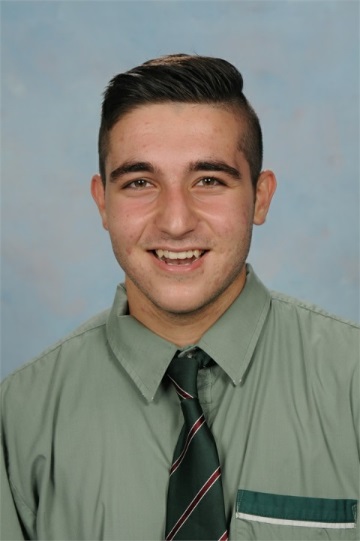 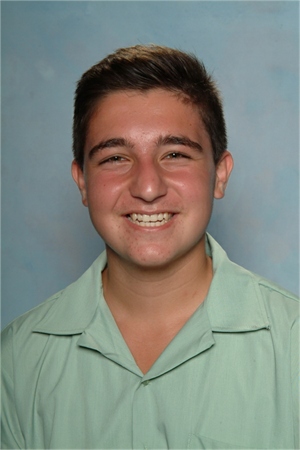 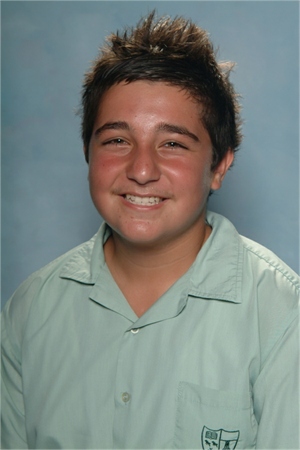 Miss zoe beckham
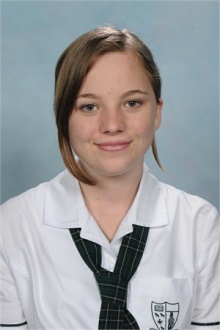 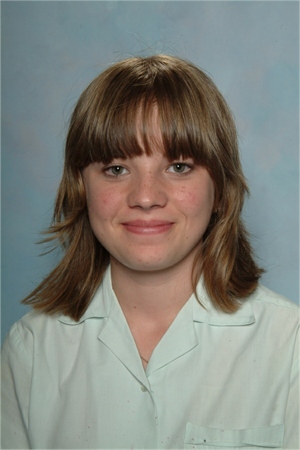 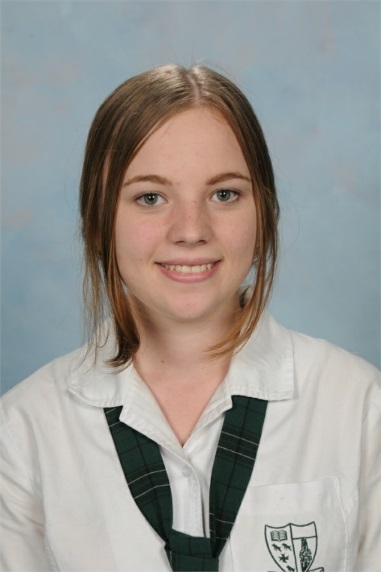 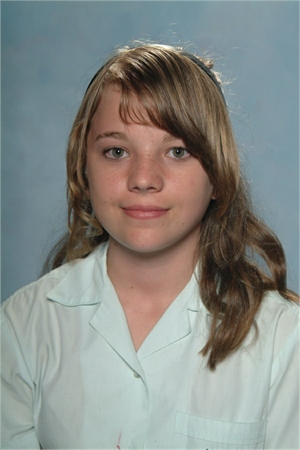 Miss Kodi broadbridge
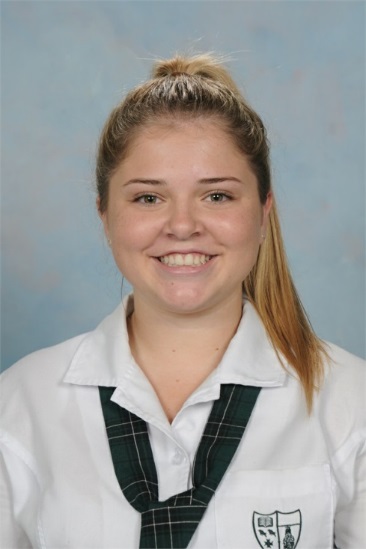 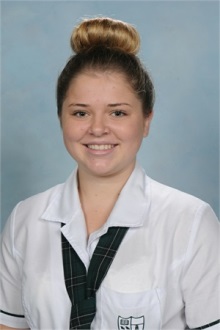 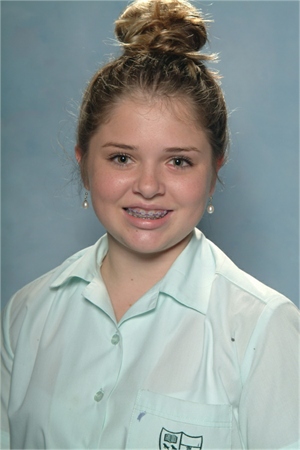 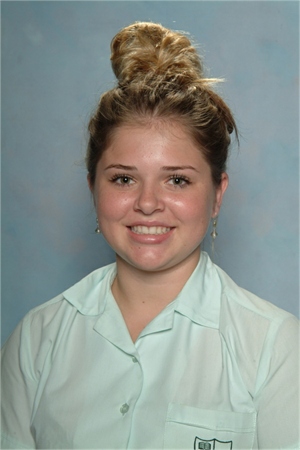 Miss Shinae cross
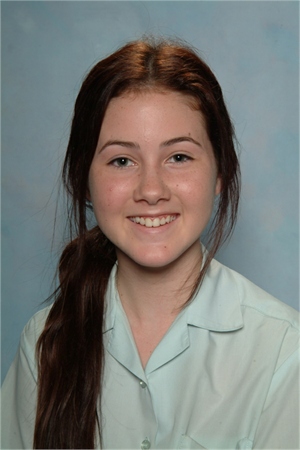 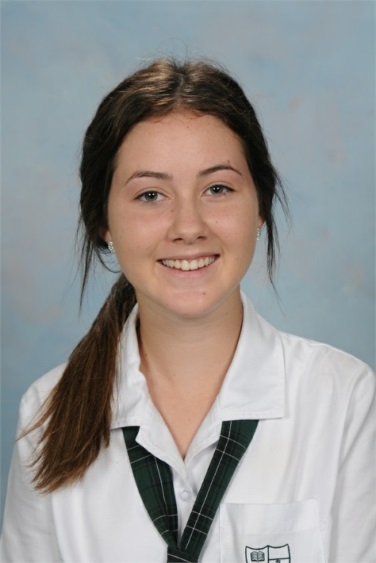 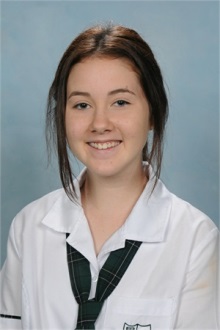 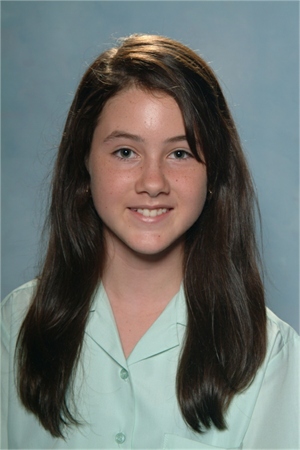 Mr jacob cryer
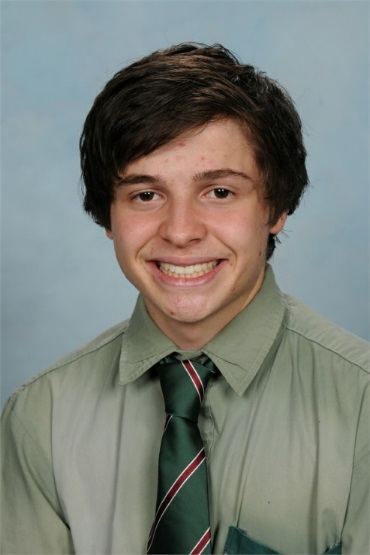 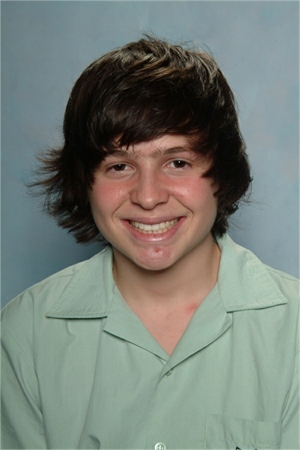 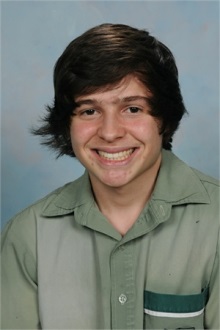 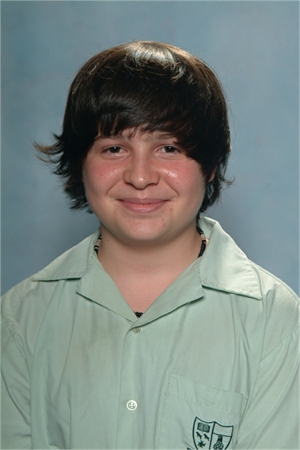 Miss monique gadd
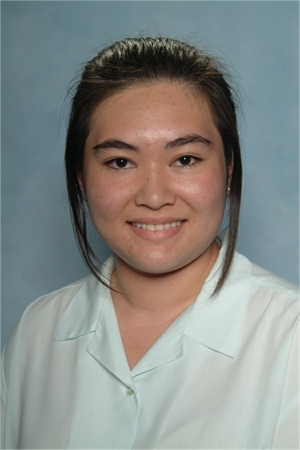 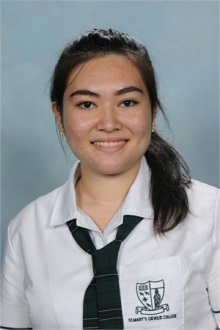 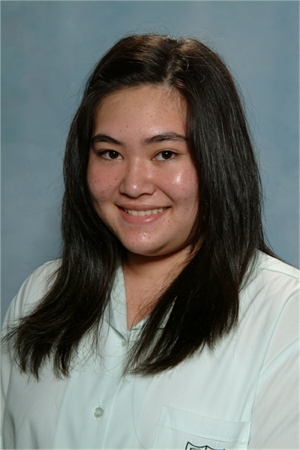 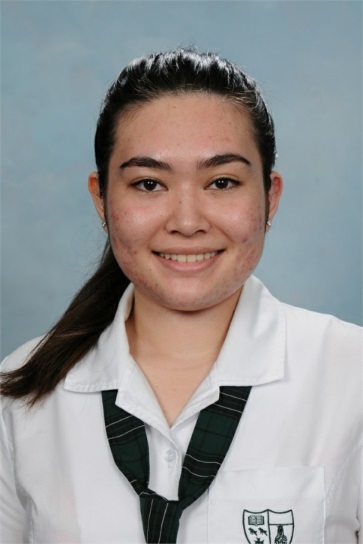 Miss Sacha joseph
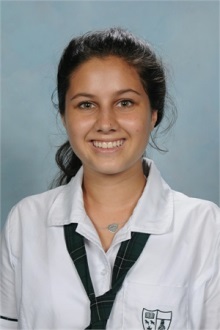 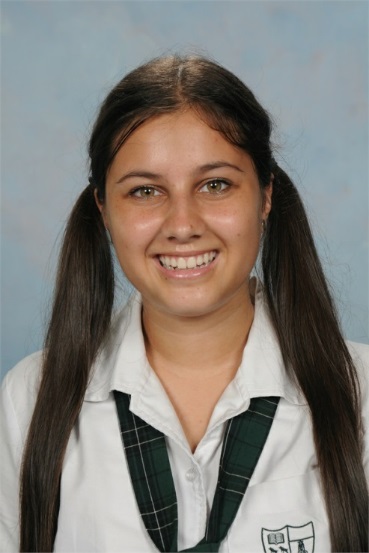 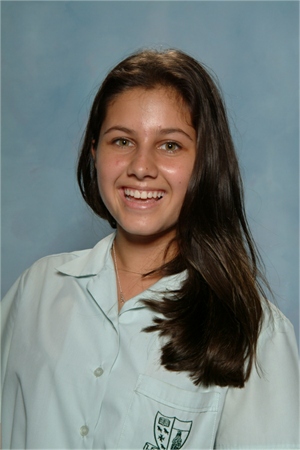 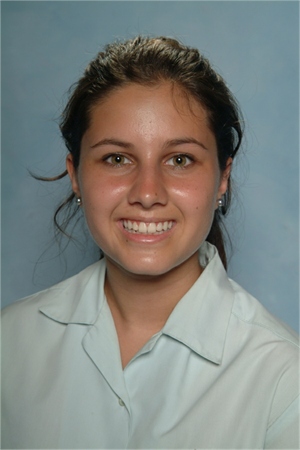 Miss april keeling
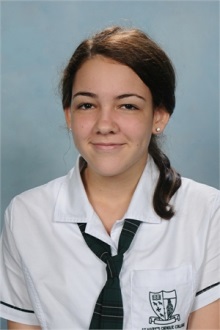 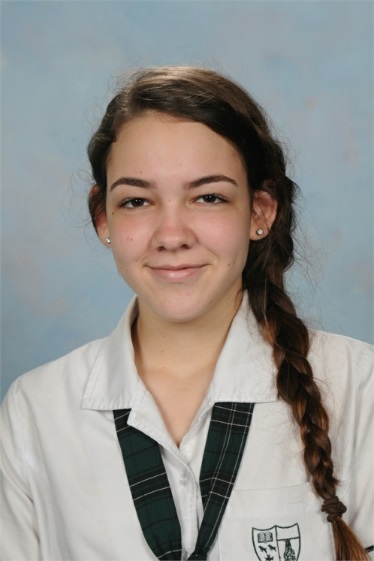 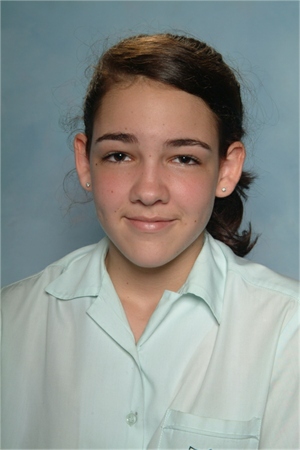 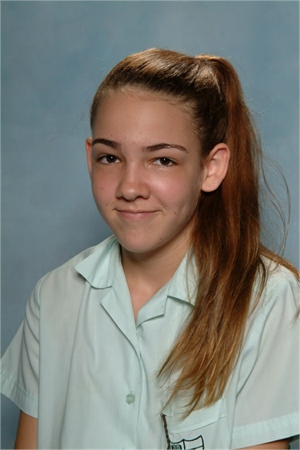 Mr jacob manson
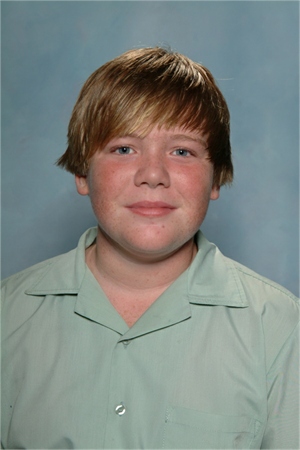 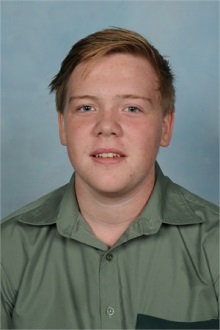 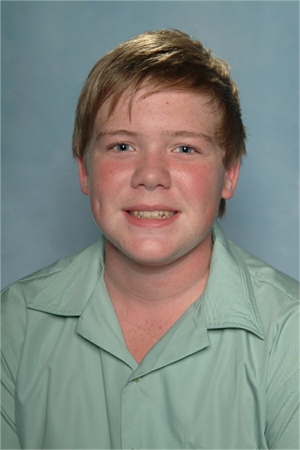 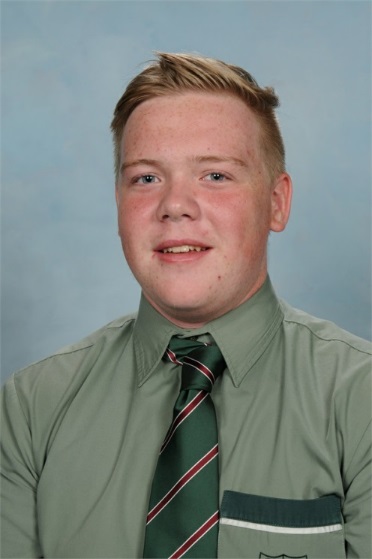 Mr Barry Mclaren
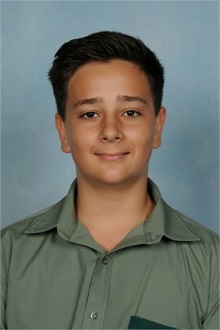 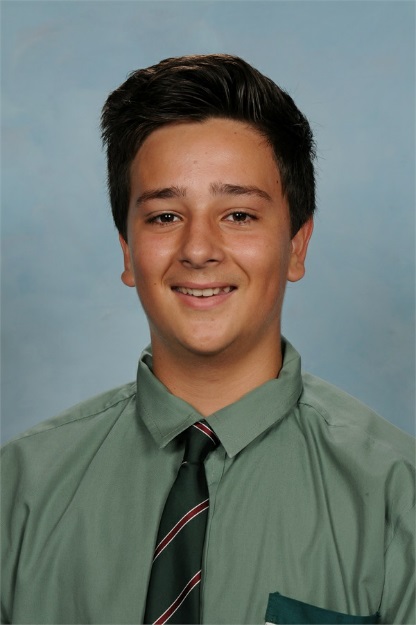 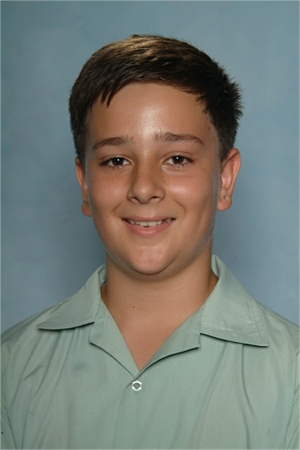 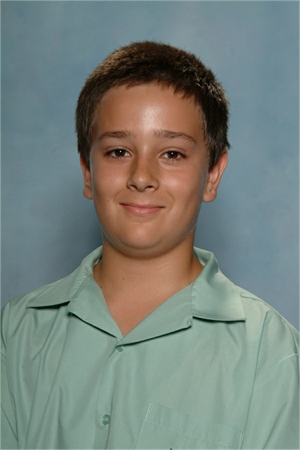 Mr Lachlan moore
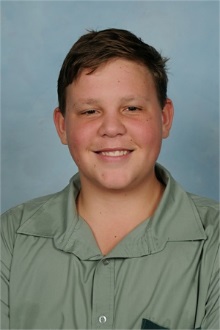 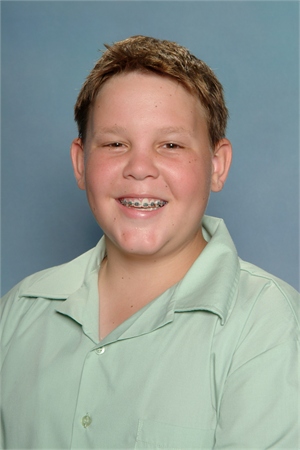 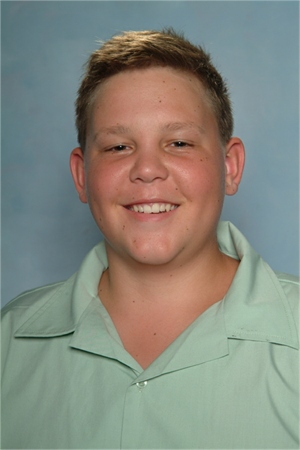 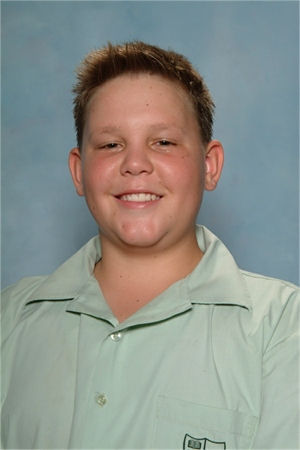 Mr Jack Murray
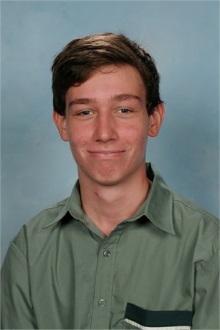 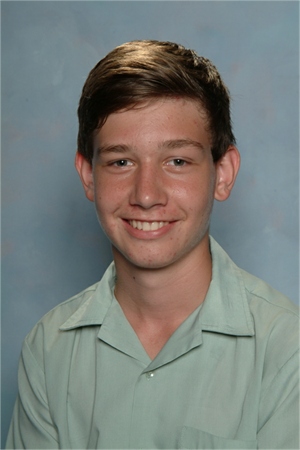 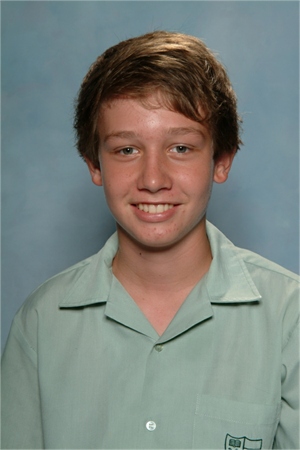 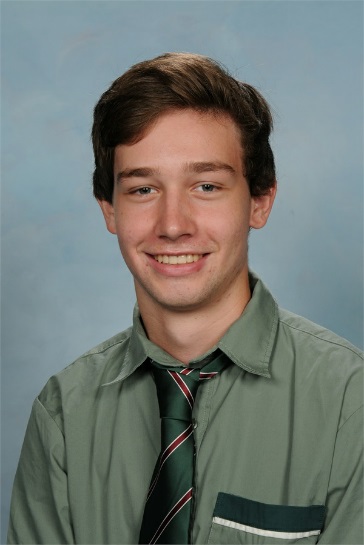 Miss Katherine pyne
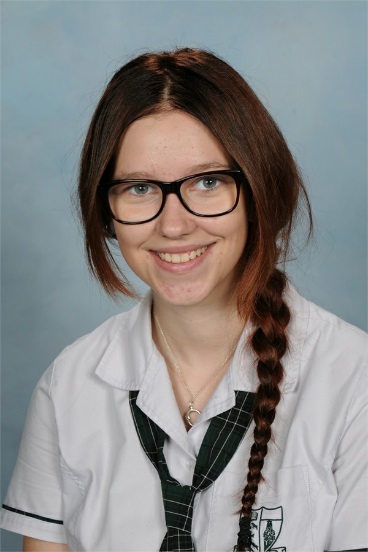 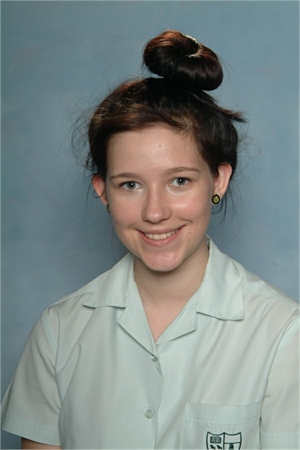 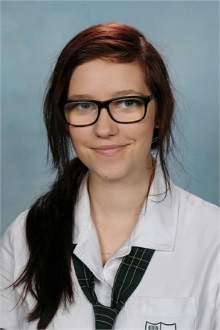 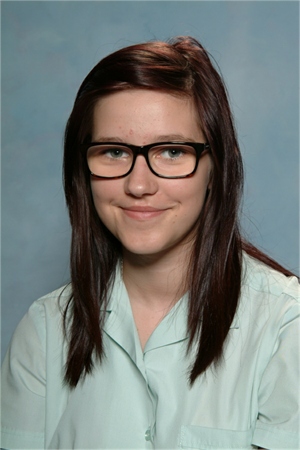 Miss Kira Sandford
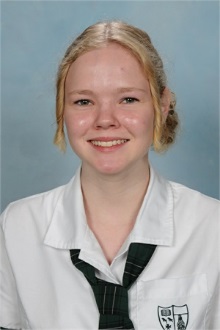 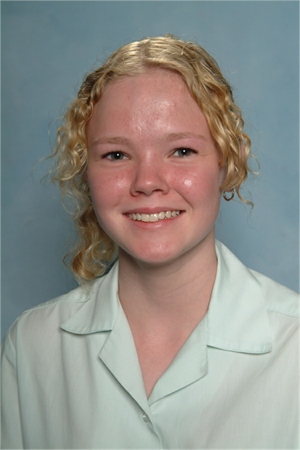 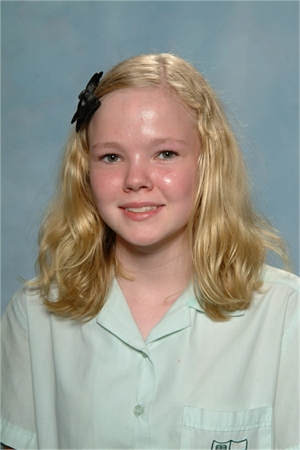 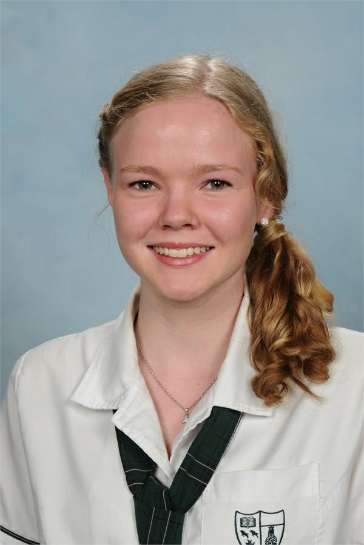 Miss Rosalie veltjens-swan
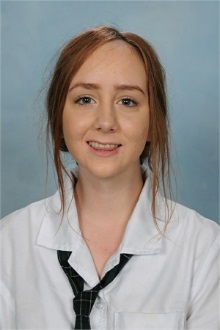 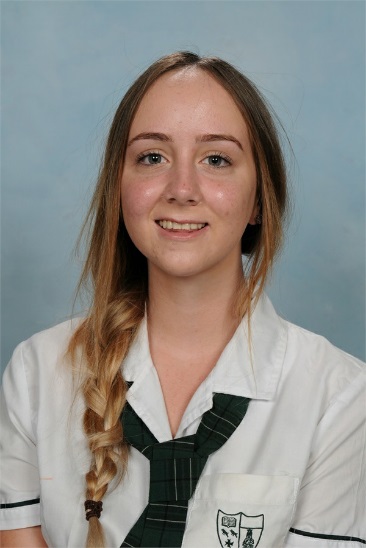 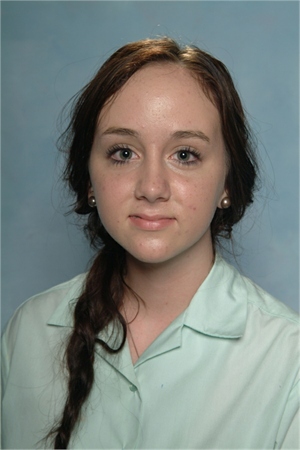 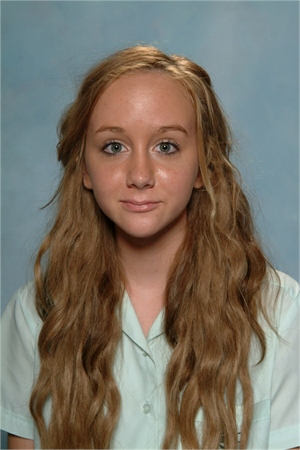 Mr kade ward
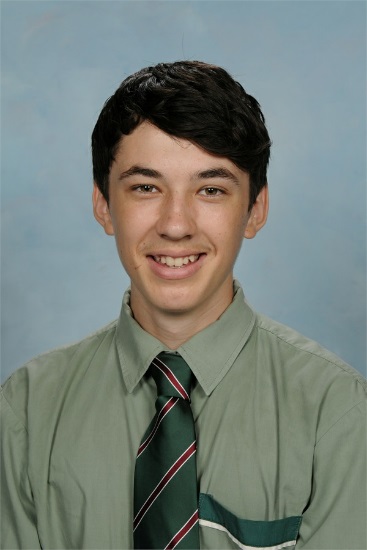 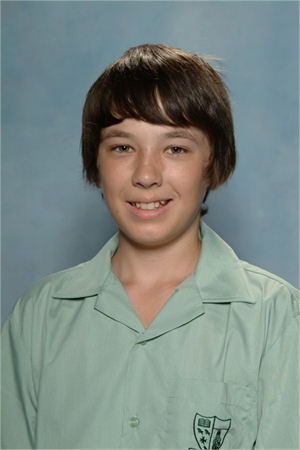 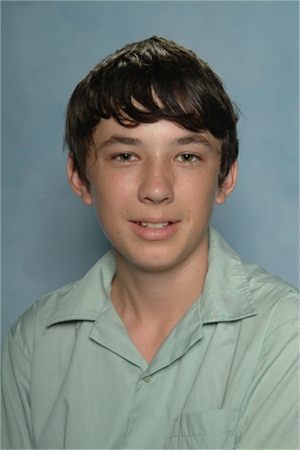 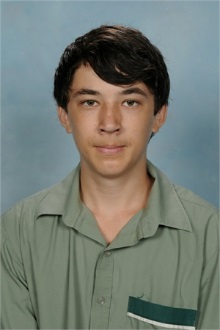 Those that have already said farewell
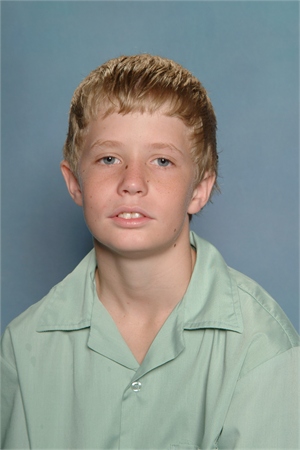 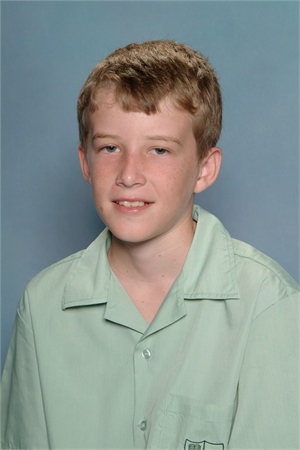 Connor Burge
Tod Downs
Mason Lawson
Those that have already said farewell
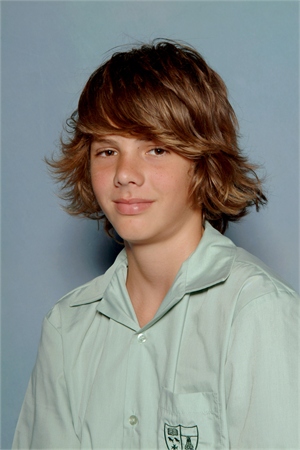 Alex Sewcharran
Lewis Wycherley
Augusta